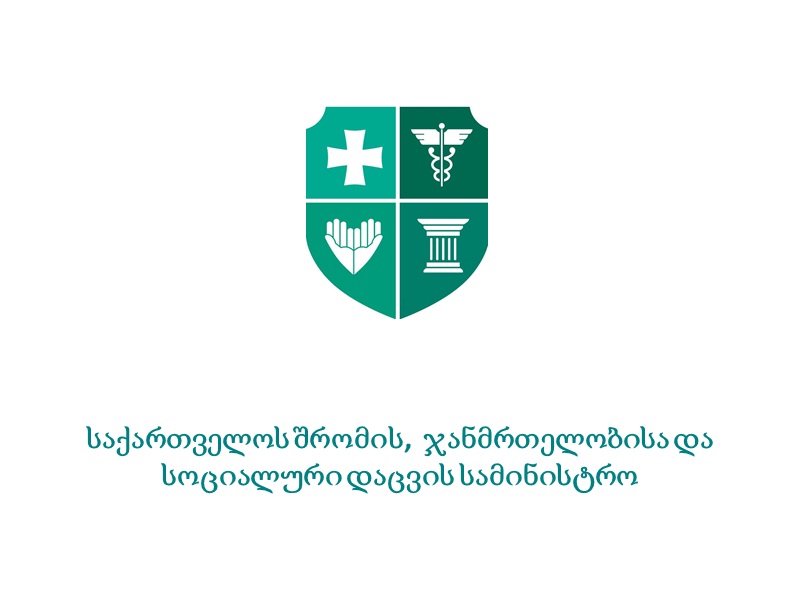 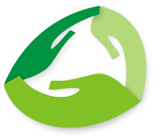 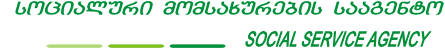 თეა სტურუა
დასაქმების პროგრამების დეპარტამენტი
თბილისი
15 აპრილი 2015 წ.
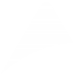 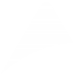 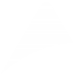 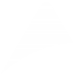 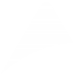 პრობლემის აღწერა: 
საქართველოს შრომის ბაზრის ფორმირების სახელმწიფო სტატეგია
შრომის ბაზარი არ არის ფორმირებული;
არ არსებობს ინფორმაცია შრომის ბაზრის მოთხოვნების და სამუშაო ძალის მახასიათებლების შესახებ (პროფესია, კვალიფიკაცია; უნარები და სხვ.)
სოციალურ ბენეფიტებზე დამოკიდებულება (აქტიურობის დაბალი მაჩვენებლი);
საზოგადოების დაბალკკონკურენტუნარიანი ჯგუფების იზოლაცია შრომის ბაზრისგან (შშმ და სსსმ პირები, ყოფილი პატიმრები, პრობაციონერები, ხანგრძლივი უმუშევრები, ახალგაზრდები, ქალები და სხვ.)
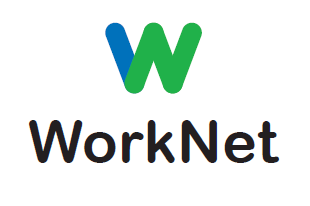 ჩრდილოვანი დასაქმება;
შშმ პირთა ღია შრომის ბაზარზე ჩართვის პრობლემები
დამსაქმებლები ერიდებიან შშმ პირთა დაქირავებას - შიში, უნდობლობა, სარგებლის გაუცნობიერებლობა;
არ არსებობს ადაპტირებული გარემო შშმ პირთა შრომის ბაზარზე ინტეგრაციისათვის (ზოგადად ქვეყნის ინფრასტრუქტურა - სამსახურამდე გადაადგილების პრობლემები);
არ არსებობს,  სპეციალური სახელმწიფო პროგრამები შშმ პირთა დასაქმების ხელშეწყობისათვის;
არასაკმარისად ხორციელდება საზოგადოების (მათ შორის დამსაქმებლების) ინფორმირება დაბალკონკურენტუნარიანი შრომითი რესურსის შრომის ბაზარზე ჩართვის მნიშვნელობისა და სარგებლის შესახებ - სტიგმატიზაცია;
შშმ პირთა სტსტუსის დადგენა ხორციელდება მხოლოდ დიაგნოზზე დაყრდნობით, არ არსებობს მათი ფსიქო-სოციალური შეფასების მეთოდოლოგია -  შესაძლებლობებისა და შრომითი რეკომენდაციების დადგენა;
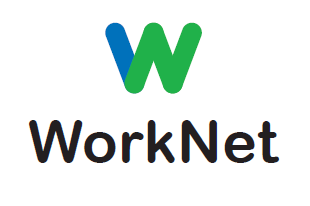 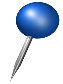 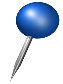 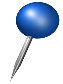 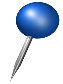 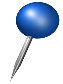 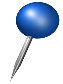 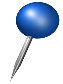 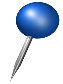 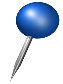 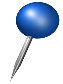 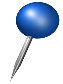 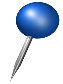 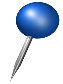 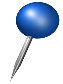 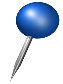 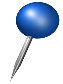 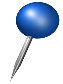 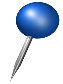 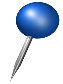 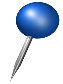 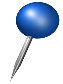 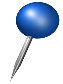 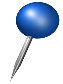 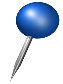 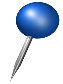 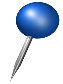 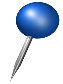 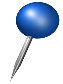 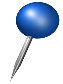 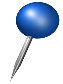 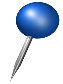 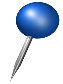 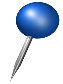 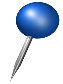 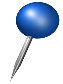 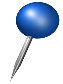 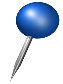 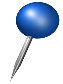 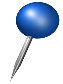 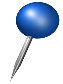 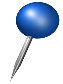 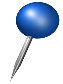 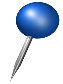 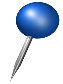 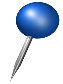 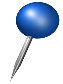 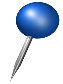 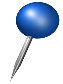 ინფორმაციის შეგროვების, მართვისა და ადმინისტრირების საშუალება
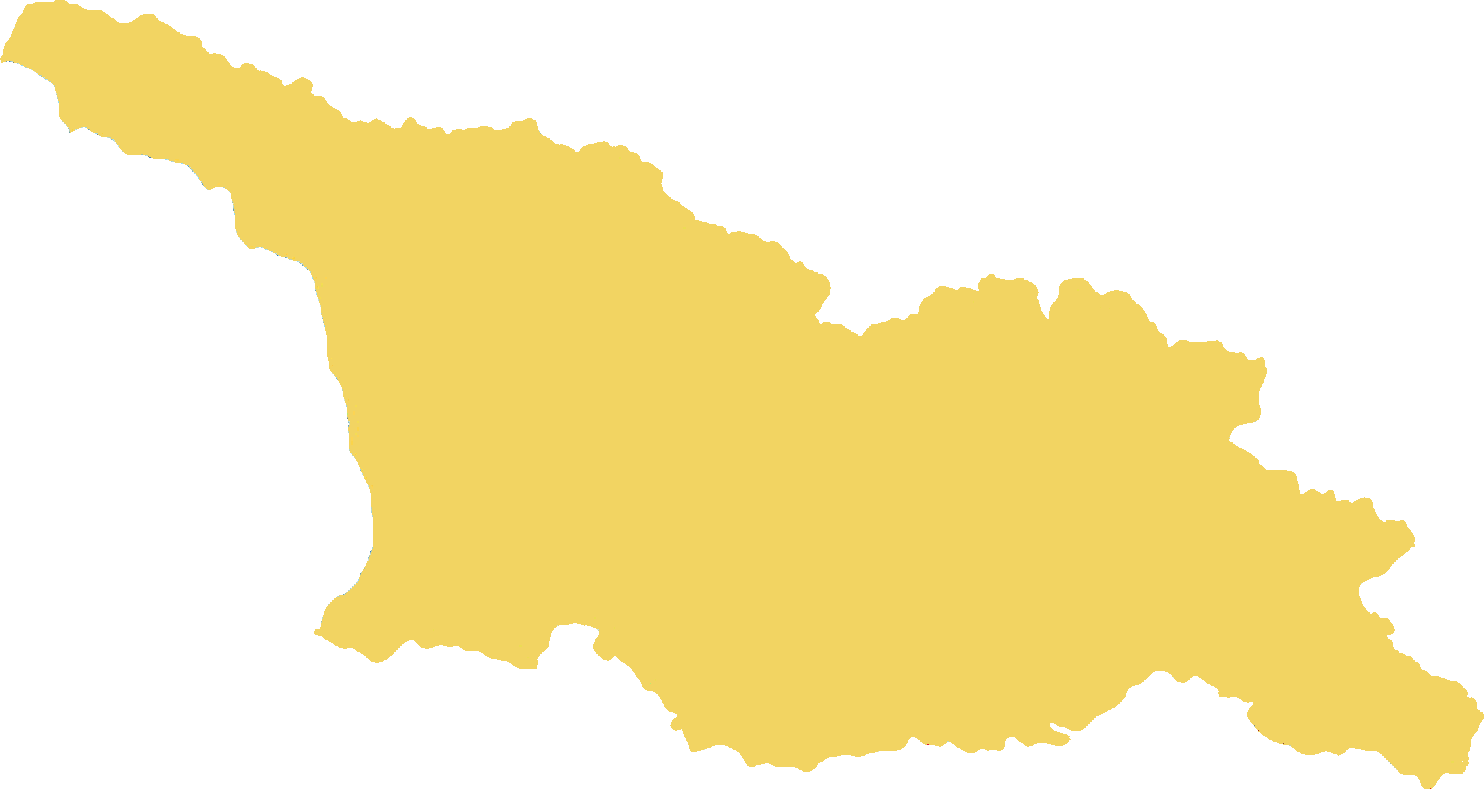 One Point To Get Data
One Point for Administration
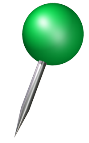 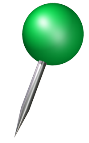 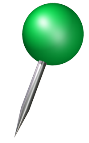 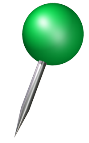 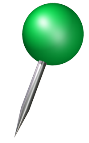 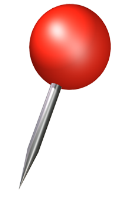 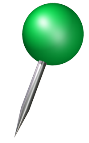 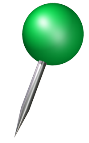 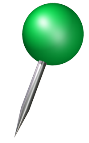 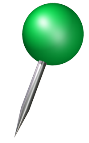 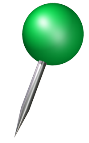 One Point of Management
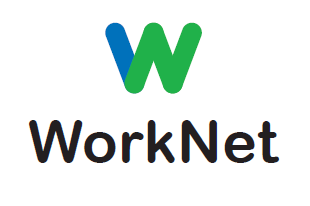 სოციალური მომსახურების სააგენტოს მიზნები და ამოცანები - 2015წ:
სახელმწიფო მონაცემთა ბაზის განვითარება - შრომის ბაზრის ინფორმაციის მართვის სისტემა - Worknet.gov.ge;
ეფექტური და გამჭვირვალე საშუამავლო მომსახურების გაწევა;
კარიერის დაგეგმვისა და პროფკონსულტირების ხელმისაწვდომი მომსახურებების დანერგვა/განვითარება, მათ შორის დაბალკონკურეტუნარიანი შრომითი რესურსისათვის
ჯგუფური ზოგადი კონსულტაციების ორგანიზება (ინდივიდუალურთან ერთად);
სახელმწიფო პროგრამების განხორციელება (პროფესიული მომზადება-გადამზადება);
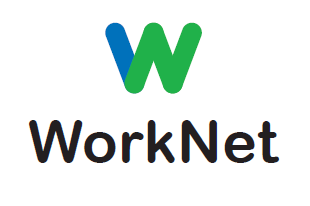 სოციალური მომსახურების სააგენტოს მიზნები და ამოცანები - 2015წ.
დასაქმების ფორუმების ორგანიზება;
შრომის ბაზრის მოთხოვნის თვისებრივი კვლევის ჩატარება მთელი ქვენის მასშტაბით კვარტალში ერთხელ
დაბალკონკურენტუნარიანი ჯგუფების შრომის ბაზარზე ჩართვისათვის ხელისშემშლელი ფაქტორების იდენტიფიცირება, მათი დასაქმების ხელშეწყობის მოდელების იდენტიფიცირება და პილოტირება
სპეციფიურ, ინდივიდუალურ ქეისებზე მუშაობა დაბალკონკურენტუნარიანი სამუშაო ძალის მხარდაჭერითი დასაქმების საშუალებით ღია შრომის ბაზარზე ინტეგრაციისათვის - დასაქმების მენტორების/მწვრთნელების ინსტიტუტი (EUSE)
დაბალკონკურენტუნარიანი ჯგუფების შრომის ბაზარზე ჩართვისთვის დამსაქმებელებთან კომუნიკაციის გაძლიერება და საზოგადოების ცნობიერების ამაღლება
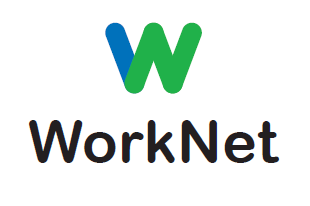 მხარდაჭერითი დასაქმების ძირითადი პრინციპები - EUSE.
ანაზღაურებადი სამუშაო
ღია შრომის ბაზარი
უწყვეტი, მოქნილი და დროული მხარდაჭერა
მომხმარებლის ჩართულობა - ინდივიდუალიზმი, თვითგამორკვევა, გაცნობიერებული არჩევანი;
პროფესიული პროფილის შემუშავება - მეტი შესაძლებლობებითა და უფლებებით აღჭურვა, კონფედენციალურობა;
შესაფერისი სამუშაოს მოძიება - მოქნილობა, ხელმისაწვდომობა, სამუშაო ადილების აღწერილობების გაანალიზება და შესაბამისობის დადგენა;
დამსაქმებლების ჩართულობა - კორპორატიული და სოციალური პასუხისმგებლობა, მხარაჭერით დასაქმების სარგებელი ბიზნესისთვის „ორივე მხარე გამარჯვებულია“
სამუშაო ადგილზე და მის გარეთ მხარდაჭერა/ხელშეწყობა - მუდმივობა, ფინანსური მხარდაჭერა, დასაქმების მენტორების/მწვრთნელების მუდმივი განვითარება.
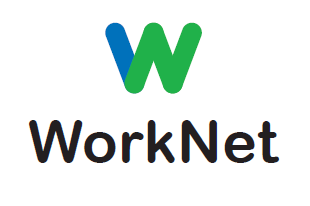 რა გაკეთდა 2014-2015წწ.
შეიქმნა მაქსიმალურად მრავალფუნქციური და მოქნილი ელექტრონული ვებპორტალი გვერდის მისამართი: www.worknet.gov.ge - 36 825, მათ შორის შშმ პირი - 1170, სსსმ პირი - 164, სმენის დარღვევით - 47, მხედველობა - 29, ფიზიკური შეზღუდვა - 62; კომუნიკაციის შეზღუდვა - 11, ინტელექტუალური - 14;
საშუამავლო მომსახურება - ვიზიტი განხორციელდა 5416 დამსაქმებელთან; მოვიძიეთ 2285 ვაკანსია;  ვაკანსიების შესახებ ინფორმაცია მიეწოდა 10008 მაძიებელს; დამსაქმებელთან გაიგზავნა 1916 მაძიებელი, მათ შორის 67 სოც. დუცველი, 187 იძულებით გადაადგილებული და 25 შშმ პირი. მუდმივი შრომითი ხელშეკრულებით დასაქმდა 700-მდე, მათ შორის ღია შრომის ბაზარზე 18 შშმ პირი;
მთელი ქვეყნის მასშტაბით, ზოგადი ინდივიდუალური კონსულტირება თემებზე: სამუშაოს მოძიების ტექნიკა, თვითშეფასება ვაკანსიის პირობებში, დასაქმებისათვის საჭირო დოკუმენტაციის  (CV და სამოტივაციო წერილის) მომზადება, გასაუბრებაზე გასვლის ტექნიკა -გაეწია 5427 სამუსაოს მაძიებელს, მათ შორის 200 შშმ პირს, ჯგუფურ კონსულიტრებას დაესწრო 6000-ზე მეტი სამუშაოს მაძიებელი, ინტეგრირებულ ჯგუფებში კონსულტირებას დაესწრო 31 შშმ პირი;
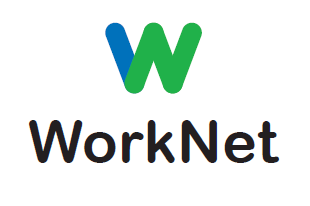 რა გაკეთდა 2014-2015 წწ.
შშმ პირთა მხარდაჭერით დასაქმების მიზნით მიმდინარეობს მუშაობა  30 მსხვილ დამსაქმებელთან;
დასაქმების პირველი ფორუმი ჩატარდა 2014 წლის სექტემბერში, მონაწილეობა მიიღო 141 დამსაქმებელმა და 3800 მაძიებელმა, მათ შორის 15 შშმ პირმა; დასაქმდა 250 მაძიებელი;
მომზადდა და დაინტერესებულ მხარეებთან განსახილველად გადაიგზავნა პროფესიული მომზადება გადამზადების სახელმწიფო პროგრამის პროექტი. პროექტში შშმ და სსსმ პირთა ინტერესები მაქსიმალურადაა გათვალისწინებული: სწავლება/ თავისუფალ სამუშაო ადგილებზე სტაჟირება ;
მომზადდა დასაქმების ხელშეწყობის მომსახურებათა განვითარების პროგრამა - უწყვეტი პროფესიული კონსულტირებისა და კარიერის დაგეგმვის სახელმწიფო კონცეფციის ფარგლებში (მთავრობის N721 დადგენილება) პროფკონსულტირებისა და დასაქმების მენტორების/მწვრთნელების ინსტიტუტის ამოქმედება მინიმუმ 10 ტერიტორიულ ცენტრში;
ცნობიერების ამაღლების მიზნით დაიგეგმა სპეციალური ტრენინგები ბეჭდვითი, ტელე და რადიო მედიის ჟურნალისტებისა და დაინტერესებული მხარეებისთვის და კონფერენციის მოწყობა დასაქმების თემატიკაზე
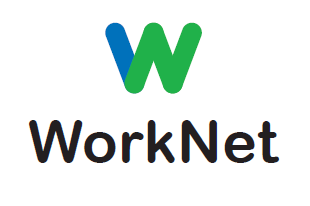 რა გვჭირდება?
შშმ და სსსმ პირთა შრომითი შესაძლებლოობების შეფასების მეთოდოლოგია და ინსტრუმენტები;
მხარდაჭერითი დასაქმებისათვის დასაქმების მენტორების/მწვრთნელების შერჩევა და სწავლება;
შშმ და სსსმ პირთა მხარდაჭერითი დასაქმებისათვის სახელმწიფო უწყებებს შორის მაქსიმალური კოორდინაცია, მათ შორის საბიუჯეტო თანხების კონსოლიდაცია;
შშმ და სსსმ პირთა მხადაჭერითი დასაქმების საკითხებში მუნიციპალური მმართველობების გაძლიერება და მაქსიმალური ჩართულობის უზრუნველყოფა;
შშმ და სსსმ პირთა მხარდაჭერითი დასაქმების საკითხებზე მომუშავე საერთაშორისო დონორი ორგანიიზაციების, მათ შორის არასამთავრობო სექტორისა და სახელმწიფო უწყებების მაქსიმალურად კოორდინირებული მუშაობა, ადამიანური და ფინანსური რესურსების ეფექტურად გამოყენების მიზნით.
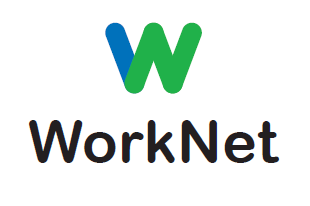 მადლობთ 

ყურადღებისთვის